Đặc điểm của nước
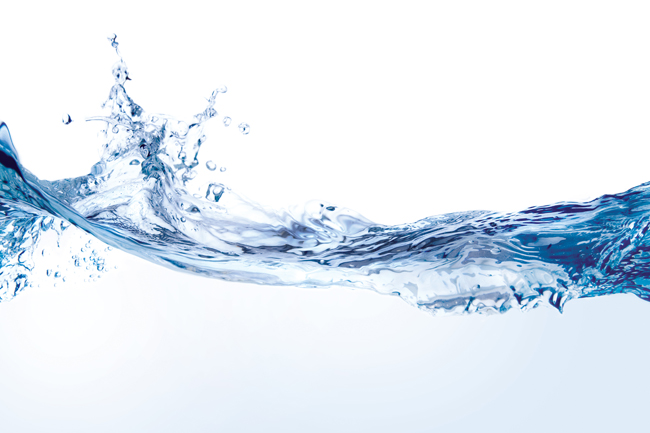 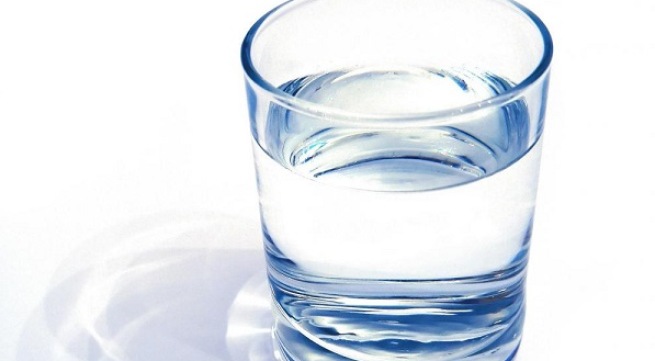 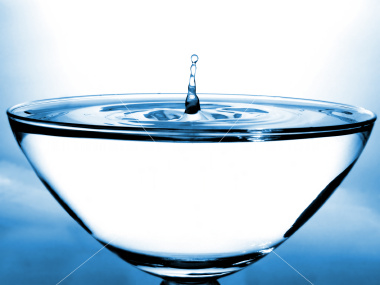 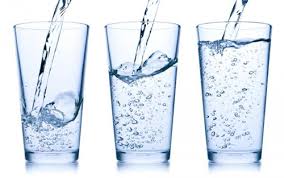 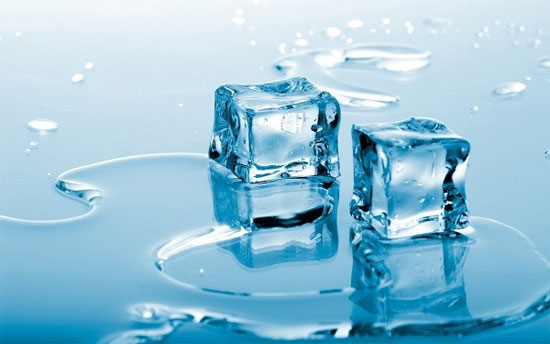 Nước dùng để làm gì ?
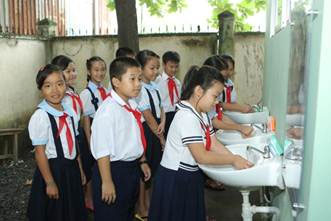 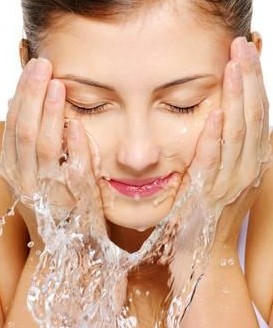 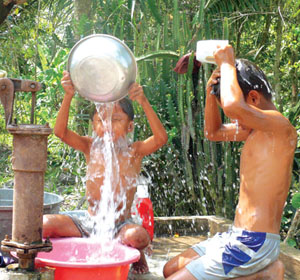 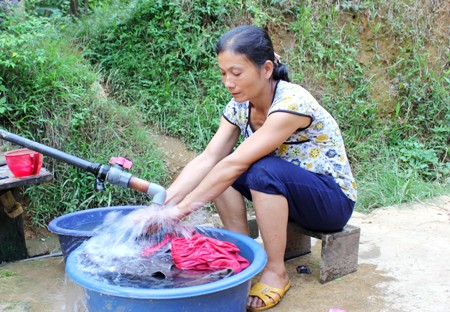 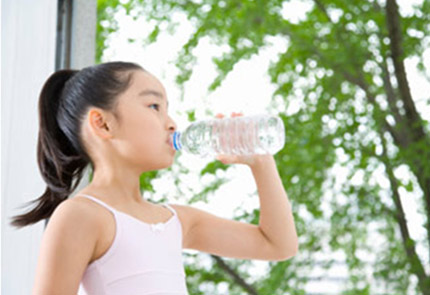 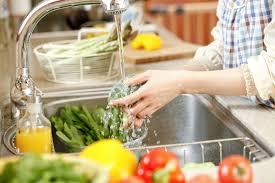 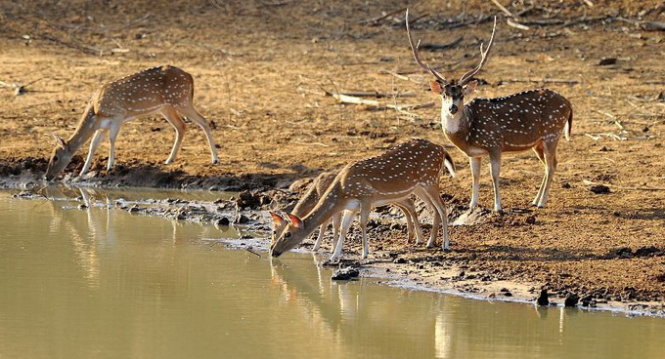 CÁC NGUÔN NƯỚC
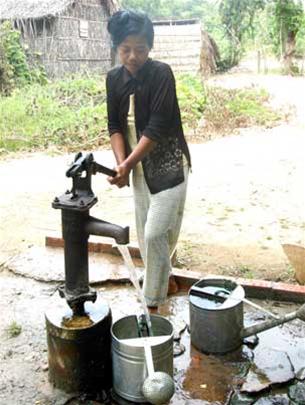 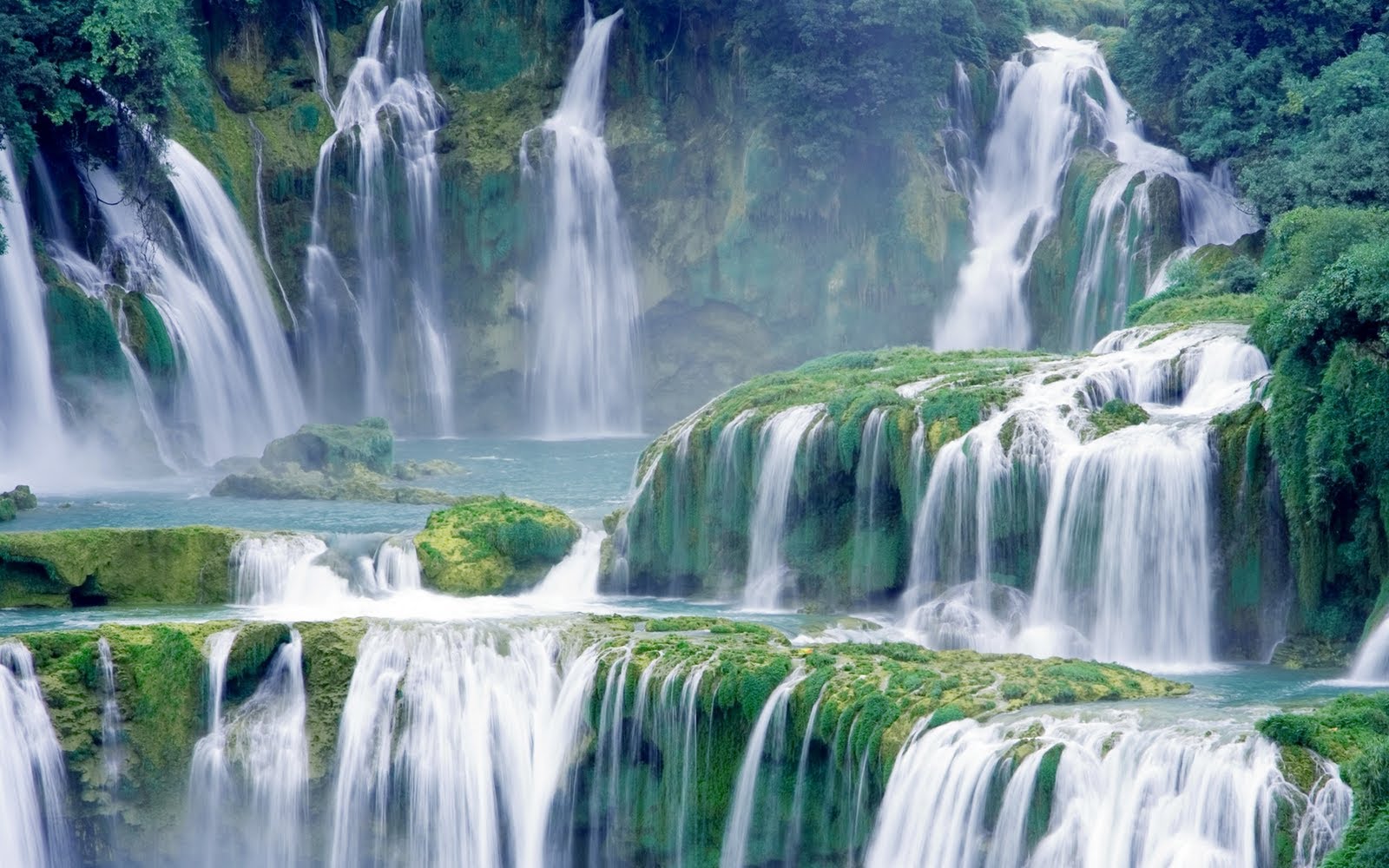 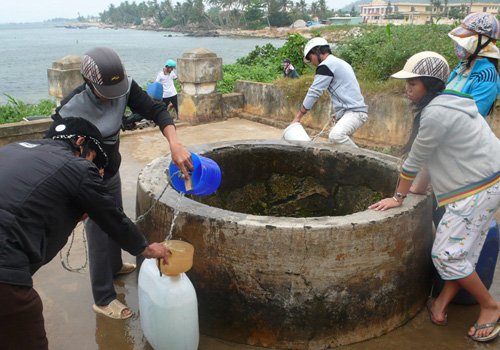 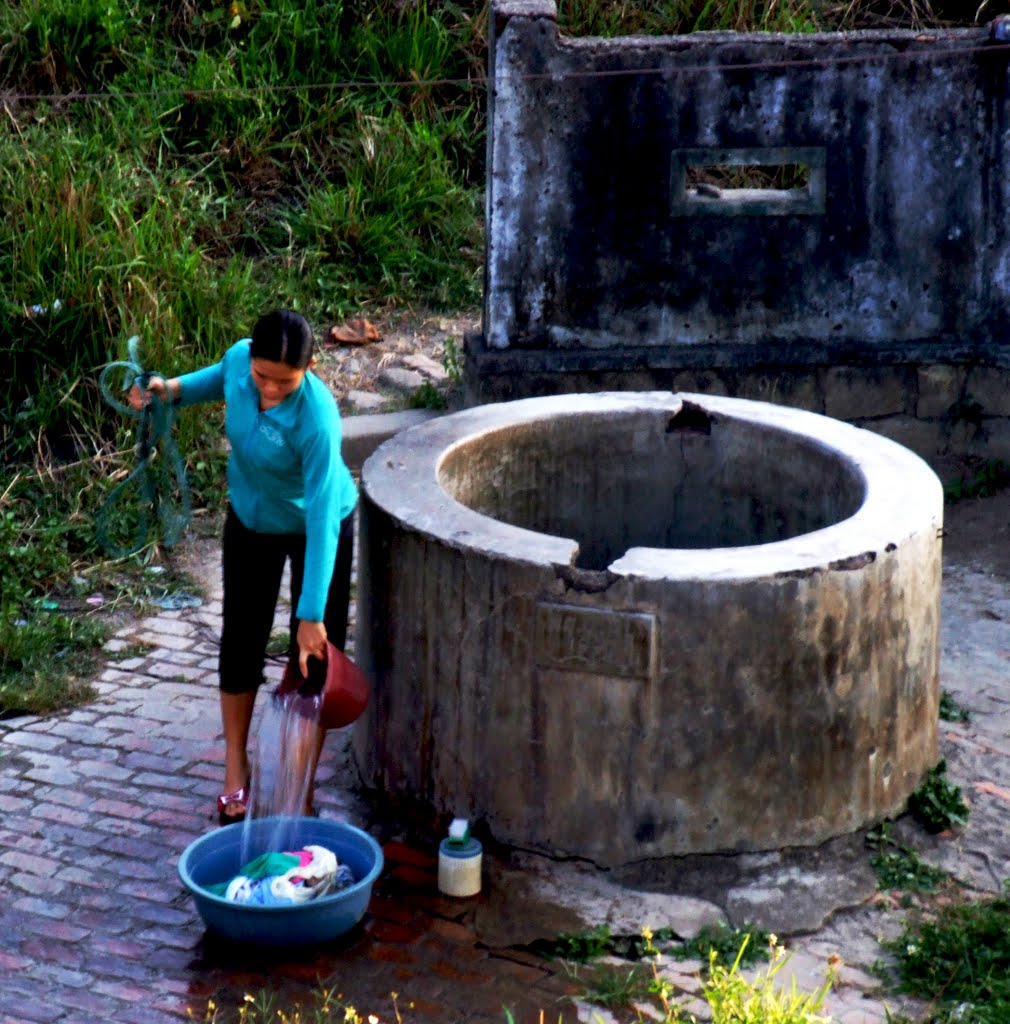 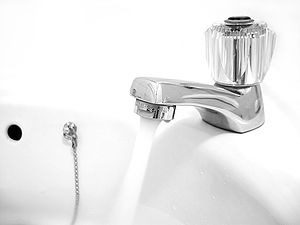 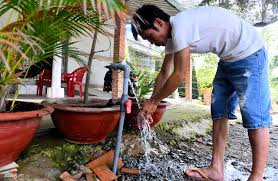 NƯỚC BẨN
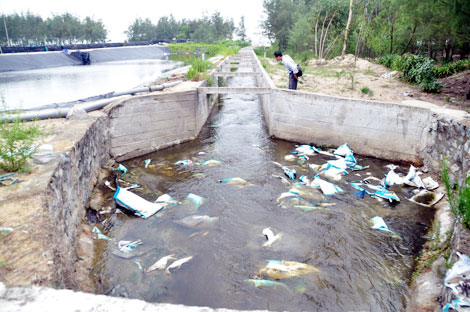 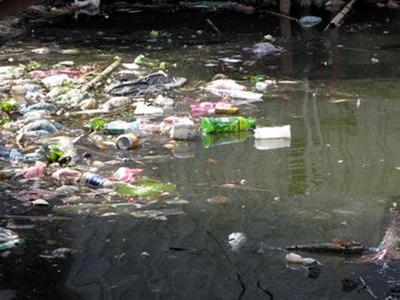 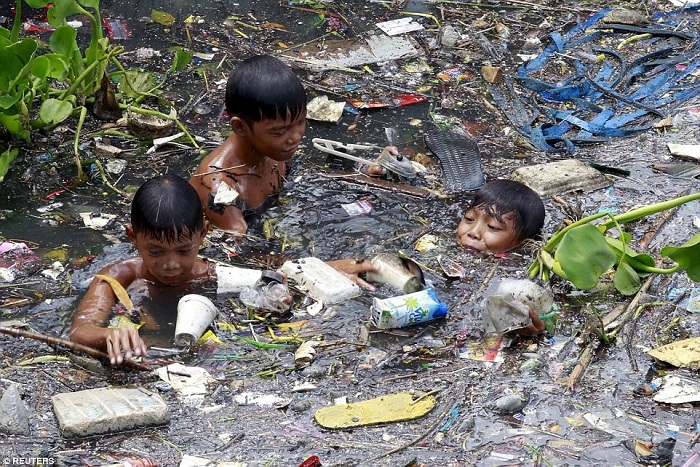 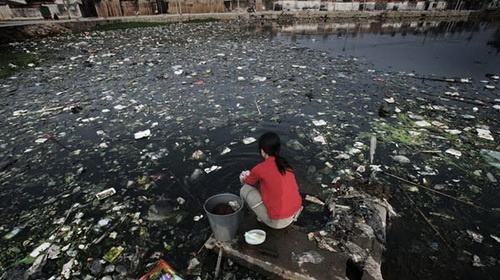